Figure 1. Automatically detected MSP in a standard orientation. The automatically detected AC–PC locations are shown by ...
Cereb Cortex, Volume 23, Issue 10, October 2013, Pages 2514–2520, https://doi.org/10.1093/cercor/bhs253
The content of this slide may be subject to copyright: please see the slide notes for details.
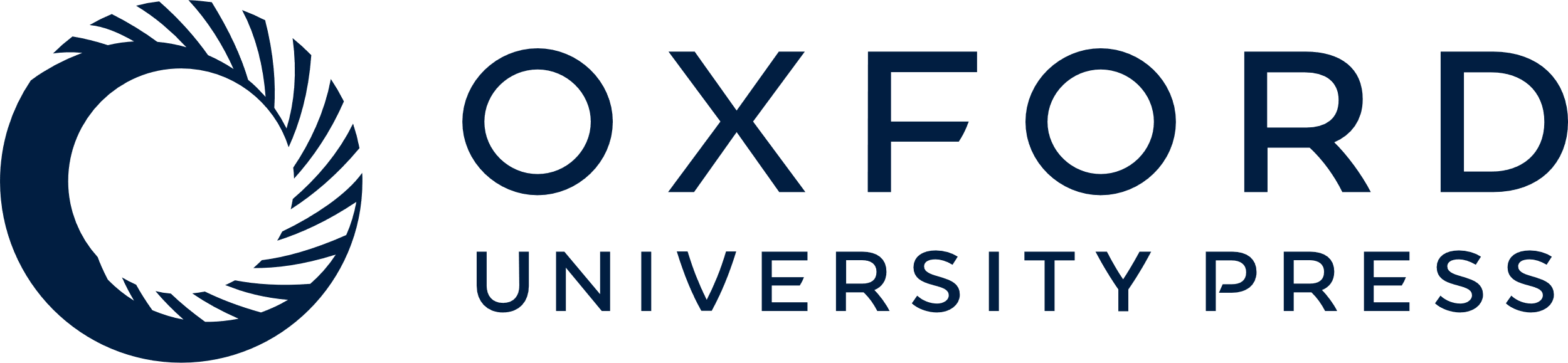 [Speaker Notes: Figure 1. Automatically detected MSP in a standard orientation. The automatically detected AC–PC locations are shown by the plus signs. The rectangular bounding box is the search region for the CC determined based on a priori information obtained from the manually defined atlas set.


Unless provided in the caption above, the following copyright applies to the content of this slide: © The Author 2012. Published by Oxford University Press. All rights reserved. For Permissions, please e-mail: journals.permissions@oup.com]